Die gesellschaftliche Stellung der FrauEntgegengesetzte politische  Positionen
Bitte positioniert euch zu der folgenden Aussage …
Ich finde es richtig, dass Frauen mehr Zeit in Haus- und Sorgearbeit investieren sowie Männer mehr Zeit für bezahlte Erwerbsarbeit haben!
Ich lehne die Aussage ab
Ich stimme der Aussage zu
Bitte positioniert euch zu der folgenden Aussage …
Frauen verdienen im Durchschnitt pro Stunde 18 Prozent weniger als Männer (2020). Das hat mit Diskriminierung aufgrund des Geschlechts aber nichts zu tun!
Ich stimme der Aussage zu
Ich lehne die Aussage ab
Bitte positioniert euch zu der folgenden Aussage …
Ich bin gegen Frauenquoten in Vorständen und Aufsichtsräten. Die am besten Qualifizierten setzen sich von alleine durch!
Ich stimme der Aussage zu
Ich lehne die Aussage ab
Bitte positioniert euch zu der folgenden Aussage …
Ich bin für Frauenquoten in den Parlamenten.
Ich stimme der Aussage zu
Ich lehne die Aussage ab
Arbeitsteilung zwischen Frauen und Männern
„Die Gender-Ideologie marginalisiert naturgegebene Unterschiede zwischen den Geschlechtern und wirkt damit traditionellen Wertvorstellungen und spezifischen Geschlechterrollen in den Familien entgegen.“

Die Zitat stammt aus dem Grundsatzprogramm der …
SPD
CSU
AfD
Arbeitsteilung zwischen Frauen und Männern
Positionen innerhalb der AfD:
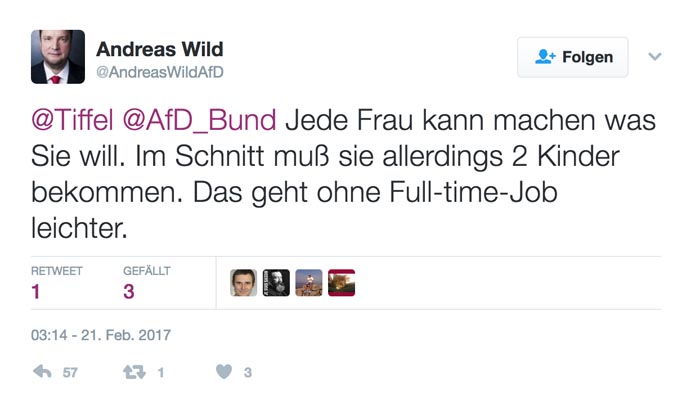 „Wehrhaft, Weisheit und Führung beim Mann – Intuition, Sanftmut und Hingabe bei der Frau.“ 
(Björn Höcke: Nie zweimal in den selben Fluss, Berlin 2018, S. 115).
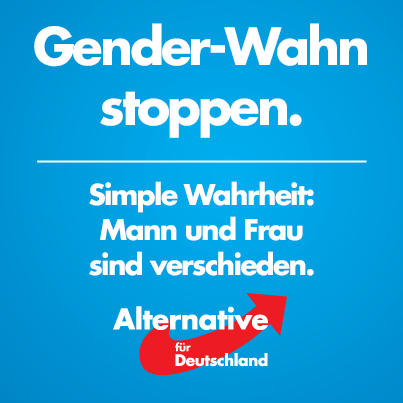 Arbeitsteilung zwischen Frauen und Männern
Beschluss „Umverteilen statt vereinbaren“ des Ordentlichen Bundeskongress des DGB, Mai 2018:

„Die gegebenen strukturellen Rahmenbedingungen verhindern, dass Männer und Frauen gleichermaßen in die Lage versetzt werden, Erwerbs- und Reproduktionsarbeit nach ihren Vorstellungen zu gestalten. Diese Arbeitszeitunterschiede tragen zum andauernden Lohngefälle zwischen Männern und Frauen bei. Um mithin eine humane und geschlechtergerechte Verteilung der gesellschaftlich notwendigen Arbeit zu erreichen, ist die Diskussion über die Einführung einer kurzen Vollzeit für alle mit Lohn- und Personalausgleich unverzichtbar.“
Verdienstlücke zwischen Frauen und Männern
Welche Position vertritt das Institut der deutschen Wirtschaft (IW) zur Verdienstlücke zwischen Frauen und Männern?
Der Staat muss gesetzlich eine Anpassung vornehmen
Der Staat muss nicht handeln
Der Staat sollte nur minimal eingreifen
Verdienstlücke zwischen Frauen und Männern
Auszug aus der Rede des AfD-Bundestagsabgeordneten Thomas Ehrkorn vom 16. März 2018 zum Thema „Lohndiskriminierung von Frauen“:

„[…] die absurde Behauptung, Frauen würden angeblich bei gleicher Arbeit und gleicher Leistung 21 Prozent weniger Lohn erhalten. […] Selbst unter linken Hardcore-Ideologen hat sich in-zwischen herumgesprochen, dass man die Statistik um diverse Faktoren bereinigen muss. So lassen sich allein drei Viertel des sogenannten Gender Pay Gap durch strukturelle Unterschiede erklären, nämlich dadurch, dass Frauen und Männer in der Regel nun einmal andere Berufe bevorzugt für sich auswählen.“
Verdienstlücke zwischen Frauen und Männern
Auszug aus der Rede des CSU-Bundestagsabgeordneten Michael Kießling vom 16. März 2018 zum Thema „Lohndiskriminierung von Frauen“:


„Wir haben es schon gehört: Frauen verdienen im Schnitt etwa 21 Prozent weniger als Männer. 15 Prozent davon lassen sich erklären, 6 Prozent eher nicht. Die 15 Prozent sind so zu erklären, dass Frauen häufig Berufe wählen, die ein niedrigeres Lohnniveau aufweisen, und dass Frauen deutlich weniger in Vollzeit arbeiten als Männer. Diese genannten Gründe sind nur schwer als Geschlechterdiskriminierung durch den Arbeitgeber anzuführen.“
Verdienstlücke zwischen Frauen und Männern
Aussage von Reiner Hoffmann anlässlich des Equal-Pay-Days vom 16. März 2018:

„Noch immer klafft eine riesige Lohnlücke zwischen den Geschlechtern. Das ist im 21. Jahrhundert und in einem der reichsten Länder der Welt ein Skandal. Die neue Bundesregierung muss endlich handeln. Um im Betrieb das Prinzip „gleicher Lohn für gleiche und gleichwertige Arbeit“ durchzusetzen, gilt es das Entgelttransparenzgesetz zu verbessern. In dieses Gesetz gehören klare Vorgaben, die Unternehmen verbindlich verpflichten zu prüfen, ob es bei ihnen eine Entgeltlücke gibt. Vergangenes Jahr haben die Arbeitgeber solche verbindlichen Regeln verhindert – jetzt müssen sie kommen!“
Verdienstlücke zwischen Frauen und Männern
Beschluss „Dienstleistungsberufe aufwerten – den Wert der Arbeit für Menschen anerkennen!“ des Ordentlichen Bundeskongress des DGB, Mai 2018:

„Trotz des demografischen Wandels, der steigenden Frauenerwerbstätigkeit und der verstärkten Nachfrage nach qualifizierten Fachkräften sind Beschäftigte in sozialen, personenbezogenen und haushaltsnahen Dienstleistungen schlechten Arbeitsbedingungen und niedrigen Einkommen ausgesetzt. Insbesondere ihr niedriger Lohn ist Ausdruck mangelnder gesellschaftlicher Anerkennung und Wertschätzung ihrer Tätigkeiten. Die gesellschaftliche und finanzielle Aufwertung ist längst überfällig!“
Frauenquoten
Welches Unternehmen vertritt die folgende Position?

„Darüber hinaus hält es der Aufsichtsrat nicht für im Interesse der Gesellschaft, höhere Ziel­größen für den Frauenanteil im Vorstand festzulegen. Daher ist hier die Zielgröße für den Frauen­anteil im Vorstand weiterhin null. Diese Zielgröße wurde 2017 unverändert erreicht.“

 Daimler
 Norma Group
 Dr. Oetker
Frauenquoten
Positionen der AfD:
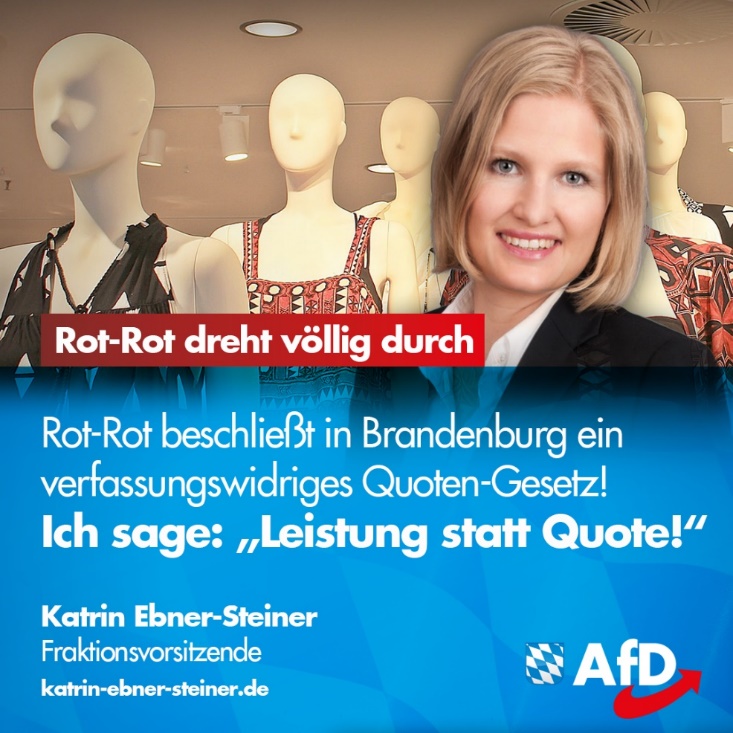 „Die AfD lehnt Geschlechterquoten (…) in der Arbeitswelt generell ab, da Quoten leistungsfeindlich und ungerecht sind und andere Benachteiligungen schaffen. Die AfD vertritt die Meinung, dass Quoten kein geeignetes Mittel zur Gleichberechtigung von Mann und Frau darstellen.“ (Grundsatzprogramm der AfD von 2016)
Frauenquoten
Position innerhalb der FDP:
„Aber eine Quote führt dazu (…), dass Frauen auf ihr Frausein reduziert werden und es gar nicht mehr um ihre Qualitäten und Fähigkeiten geht, sondern nur darum, dass sie eben den Frauenplatz ausfüllt. Und das finde ich respektlos. Frauenquoten können auch wie eine Art Obergrenze wirken. Wenn wir sagen, wir wollen 30 Prozent Frauen im Vorstand, dann geben wir uns vielleicht zu schnell zufrieden oder verhindern sogar, dass der Frauenanteil noch höher liegen kann.“
(Aussage der Vorsitzenden Ria Schröder der Jungen Liberalen (FDP) vom 20. Februar 2020 bei Watson.de)
Frauenquoten
Positionen innerhalb des DGB:
„Hundert Jahre nach Einführung des Frauenwahlrechts in Deutschland ist trotz vieler Fortschritte die tatsächliche Gleichstellung von Frauen und Männern noch nicht erreicht. Dies zeigt sich auch in der mangelnden politischen Teilhabe von Frauen.“ Der DGB begrüßt daher „die Debatte über Parität in den Parlamenten und fordert die politisch Verantwortlichen in Bund und Ländern auf, entsprechende Initiativen zu ergreifen.“ (Beschluss des DGB-Bundesvorstandes, Mai 2019)

„Die Einführung einer Geschlechterquote für die Aufsichtsräte börsennotierter und mitbestimmungspflichtiger Unternehmen war ein erster richtiger Schritt. Nun sollten weitere folgen: Die Ausweitung der Geschlechterquote auf die Aufsichtsräte weiterer Unternehmen und die Vorstände wäre folgerichtig.“ (Elke Harnack, August 2018)
Vielen Dank.